CR-GR-HSE-425 HSE Requirements for work at height
M&S : which differences between CR-GR-HSE-425 and the chapter 13 of CR-MS-HSEQ-202 company rule?
Main New Requirements of the CR-GR-HSE-425
Lowering from 2.0 to 1.5 m of the height of fall characterizing work at height (§1 - Purpose)
Widening of risks to consider, beyond the fall of person (Requirement 3.1.1)
Control and Management of Removable Guardrails (Requirement 3.2.2)
Step ladders and portable ladders not used as a workstation (Requirement 3.3.1)
Management of risk against dropped objects (Requirement 3.3.2)
Work covered by a work permit ≥ 1.5 m: harness worn and tied off (Requirement 3.4.4); permanent or temporary anchor points are identified (Requirement 3.3.5)
Rescue plan at height (Requirement 3.3.6)
Wearing a chin-strap helmet for moving around and working at height (Requirement 3.4.3)
REQUIREMENTS OVERVIEW
NEW
Requirement 3.1.1: Risk Analysis for Work and Moving Around at Height
All works or moving around at height are subject to a risk analysis covering as a minimum, when applicable:
The risk of personnel falling;
The risk of dropped objects;
The risk of electrocution in proximity or in contact with overhead power lines;
The risk of crushing at height when using MEWP.

New requirement to take into account the 4 risks related to working at height.

Requirement 3.1.2: Prioritisation of Risk Control Measures
A risk assessment on work at height defines the risk control measures to be implemented, as per the following order of priority:
Limiting work at height (reducing risks at source);
Installation of permanent and secured means of access and for work at height;
Implementation of temporary equipment for collective protection (scaffolds, MEWP, fall arrest systems such as safety nets, etc.);
Use of positioning techniques (rope access work) or personal protective equipment.

Requirement aligned with most national regulations.

Impact:
No impact identified in terms of workload.
REQUIREMENTS OVERVIEW
Requirement 3.2.1: Management of Collective Protection
The condition of equipment required for access, moving and working at height, including their protective measures (caged ladders, access gate, guard rails, grating floors, etc.) is part of a periodic inspection program executed by designated personnel.

Requirement already defined in Group’s standards.
Implementation to be reinforced, mainly due to several events of falling through gratings.



Requirement 3.2.2: Management of Removable Guard Rails
Removable guard rails are inventoried and the reason for their installation is justified. They are secured and flagged on site to ensure that no other activity can compromise their safety function.

New requirement related to the event “Normandy – 2019 »

Impacts:
Reinforcement of the inspection/maintenance programs for collective protections.
Securing/signalisation of removable guard rails.
NEW
REQUIREMENTS OVERVIEW
NEW
Requirement 3.3.1: Selection of Elevation Means to be Used
Temporary equipment for work at height (scaffolds, MEWP, etc.) is selected in consideration of the work environment, the height to be reached and manufacturers’ instructions.
Picking ladders (that do not have a platform secured on all four sides), standard stepladders where the upper section is not secured, and portable ladders are not used as workstations.

New requirement related to the events “Antwerp & SunPower – 2019”.


Requirement 3.3.2: Management of Risks Against Dropped Objects
Tools, materials and equipment used during work at height are transported, handled and stored so as to prevent them from being dropped.
The risk assessment defines any additional requirements for suitable protection against dropped objects, either at the work area (e.g. lateral protection devices such as netting), as the object is dropped (e.g. debris screen), or at ground level where a sufficiently large safety area is marked off.

New requirement focusing on the topic (taking into account in Golden Rule 10, but not in former Group’s rule).

Impact: 
Purchase of secure working platforms to current standards for some low-height works.
NEW
REQUIREMENTS OVERVIEW
Requirement 3.3.3: Work on Service Station Canopies and Tank or Building Roofs 
Prior to performing any work on service station canopies, storage tank roofs or the roofs of buildings (excluding permanent secure walkways), an inspection of the structure is conducted to ensure its robustness.
In the absence of permanent collective protection means, temporary collective protection equipment (e.g. guard rails, safety nets below the work area, scaffolds at the bottom of slopes) is installed prior to performing the work, otherwise wearing a safety harness is required.

Requirement 3.3.4: Work Close to Overhead Power Lines
Any tasks performed at height underneath or in proximity to overhead power lines respect a minimum safety distance between the operator (or the equipment being used) and the power lines.

Requirements 3.3.3 & 3.3.4: clarifications of requirements already taken into account in Group’s standards.




Requirement 3.3.5: Anchor Devices for Safety Harnesses
For work at height requiring a safety harness, permanent or temporary anchor points are identified and/or installed.

New requirement linked to the mandatory wearing of a safety harness for work covered by a work permit (see requirement 3.4.4).

Impact: 
Identification, installation and long-term management of anchor points: requires a review of the work stations at height by a competent person (internal or external consultant) in order to install suitable / verified anchoring devices.
NEW
REQUIREMENTS OVERVIEW
NEW
Requirement 3.3.6: Rescue Plans
A plan or procedure for rescue at height is tested on a regular basis.
All operators secured by a safety harness remain visible or audible.

New requirement based on best practices defined in E&P and R&C standards.

Impact: 
Identification of internal / external means of rescue at height.


Requirement 3.3.7: Training for Personnel Working at Height
Personnel working at height are trained in the associated risks, in the use of temporary equipment and the personal protective equipment used.
Training is given at frequencies defined by local regulations or otherwise, by the entity, affiliate or contractor company involved.

New requirement for M&S
REQUIREMENTS OVERVIEW
Requirement 3.4.1: Limits of Use for Work or Protective Equipment 
Temporary equipment and personal protective equipment for work at height are used in compliance with the conditions of use defined by the manufacturer.

New requirement but already taken into account on the field.

Requirement 3.4.2: Managing the Removal of Collective Protection Equipment
When work requires the temporary removal of permanent or provisional collective protection equipment (floors, guard rails, safety netting underneath the work area, etc.), compensatory measures are taken to restrict access to the area of concern (in particular solid barricades).

Requirement already taken into account in Group’s standards.


Requirement 3.4.3: Safety Helmet with a Chin Strap
All personnel moving around or working at height wear a safety helmet with a chin strap.

New requirement related to the events “Antwerp & SunPower – 2019”.


Impact: 
Purchase of chin-strap helmets for internal personnel who moves around and intervenes in the installations.
NEW
REQUIREMENTS OVERVIEW
NEW
Requirement 3.4.4: Work at Height Covered by a Work Permit
Any personnel performing a work at height ≥ 1.5 m above the reference ground or a body of water and that is covered by a work permit, wears a safety harness tied off to previously defined suitable anchor points.

New requirement taking into account the fact that most of the Group’s fatal accidents related to working at height involve people falling – mainly contractors carrying out a task covered by a work permit.


Requirement 3.4.5: Specific Equipment and Operations
Scaffolds, mobile elevating work platforms (MEWP) and rope access work comply with the instructions given in Appendices 1, 2 and 3 respectively.

Requirements in the form of checklists, mostly already present in the Group’s standards for the 2 topics scaffolding & MEWP.
New requirements for rope access work.


Impacts: 
Increased intervention time of contractors related to the obligation to wear a safety harness (verification of qualifications and materials, identification of anchor points, reduction of mobility, etc.).
Probable increase in intervention costs.
Where to find additional information or documentation?
Publication on WAT: http://wat.corp.local/sites/s215/en-US/Pages/actualites/2019/r%C3%A8gle-hse-425-travaux-hauteur.aspx


HSE toolbox: https://www.toolbox-hse.total.com/en/one-maestro


REFLEX: group referential documents : https://reflex.sinequa.corp.local/


M&S Branch referential : http://crescendo4all.rm.corp.local/sites/Ref_MS/Pages/Home.aspx
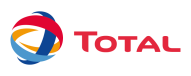 7
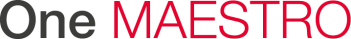 BACK UP
REMINDER OF THE LATEST FATAL ACCIDENTS RELATED TO WORKING AT HEIGHT WITHIN THE GROUP